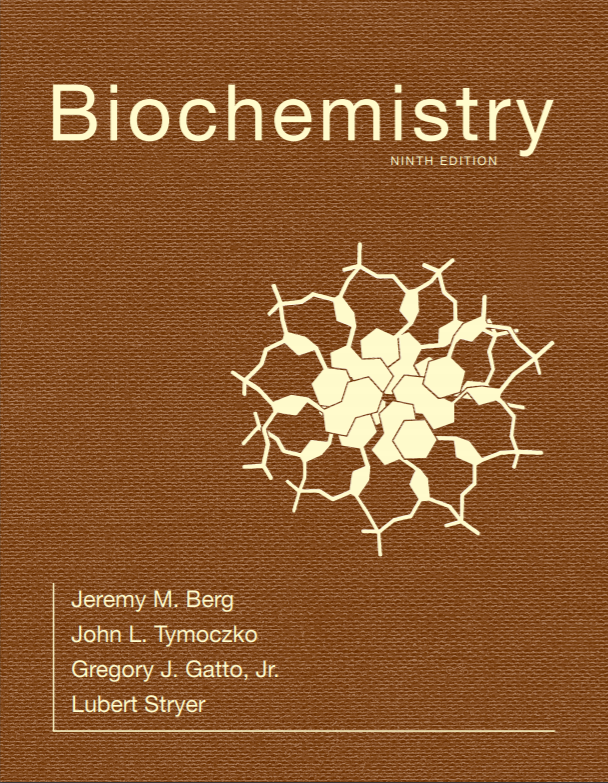 Chapter 13
Membrane Channels and Pumps
© 2019 W. H. Freeman and Company
[Speaker Notes: Corresponding Chapters: 1, 2, 8, 9, 10]
Chapter 13Membrane Channels and Pumps
[Speaker Notes: The flow of ions through a single membrane channel (channels are shown in red in the illustration at the left) can be detected by the patch-clamp technique, which records current changes as the channel alternates between open and closed states. [(Left) Illustration by Dana Burns-Pizer (Right) Courtesy of Dr. Mauricio Montal.]]
Ch.13 Learning Objectives
By the end of this chapter, you should be able to:
Distinguish between passive and active transport. 
Calculate the free energy stored in a concentration or electrochemical gradient. 
Define primary and secondary active transport. 
Compare the mechanisms of the P-type ATPase pump and the ABC transporter pump. 
Explain how channels are able to rapidly move ions across membranes, and how they achieve ion selectivity. 
Describe two mechanisms by which ion channels are gated. 
Explain the steps that lead to the formation of an action potential.
Ch.13 Outline
13.1 The Transport of Molecules Across a Membrane May Be Active or Passive
13.2 Two Families of Membrane Proteins Use ATP Hydrolysis to Pump Ions and Molecules Across Membranes
13.3 Lactose Permease Is an Archetype of Secondary Transporters That Use One Concentration Gradient to Power the Formation of Another
13.4 Specific Channels Can Rapidly Transport Ions Across Membranes
13.5 Gap Junctions Allow Ions and Small Molecules to Flow Between Communicating Cells
13.6 Specific Channels Increase the Permeability of Some Membranes to Water
The Expression of Transporters Largely Defines the Metabolic Activities of a Given Cell Type
Membranes are made permeable to specific molecules by the presence of three classes of transporters: ATP-driven pumps, carriers, and channels.
The nature of the membrane transporters dictates the biochemical processes that occur inside the cell.
Section 13.1 The Transport of Molecules Across a Membrane May Be Active or Passive
Many molecules require protein transporters to cross membranes.
Lipophilic (or hydrophobic) molecules can pass directly through phospholipid bilayers down their concentration gradients in the process of simple diffusion. They do not require the assistance of proteins.
However, polar or fully charged molecules require the presence of a channel to move across a membrane down their concentration gradient. Such movement is called facilitated diffusion or passive transport.
To move a molecule across a membrane against its concentration gradient requires energy and is called active transport.
Free Energy Stored in Concentration Gradients Can Be Quantified
A unequal distribution of an uncharged molecule across a membrane is an energy-rich situation. The free energy required to move a solute from side 1 of a membrane at a concentration of c1 to side 2 of a membrane at concentration c2 is given by
ΔG = RT ln (c2/c1)
where R is the gas constant and T is the temperature in kelvins.
An unequal distribution of a charged molecule also has an electrical potential. The free energy for such a solute is called the electrochemical or membrane potential and takes into account the concentration differences and charge difference. 
ΔG = RT ln (c2/c1) + ZFDV 
where Z is the charge on the molecule, ΔV is the voltage across the membrane, and F is the Faraday constant.
Free Energy and Transport
[Speaker Notes: FIGURE 13.1 Free energy and transport. The free-energy change in transporting (A) an uncharged solute from a compartment at concentration c1 to one at c2 and (B) a singly charged species across a membrane to the side having the same charge as that of the transported ion. Notice that the free-energy change imposed by a membrane potential of 59 mV is equivalent to that imposed by a concentration ratio of 10 for a singly charged ion at 25°C.]
Section 13.2 Two Families of Membrane Proteins Use ATP Hydrolysis to Pump Ions and Molecules Across Membranes
Example: most animal cells contain a high concentration of K+ and a low concentration of Na+ relative to the external environment.
To generate and maintain this membrane potential requires the action of an active transport system, the Na+–K+ pump (or the Na+–K+ ATPase).
The Na+–K+ ATPase is a member of a family of ATPases called P-type ATPases because they form a phosphorylated aspartate intermediate.
P-type ATPases Couple Phosphorylation and Conformational Changes to Pump Calcium Ions across Membranes (1/3)
Pumps must exist in two conformations: one with the ion binding site facing into the cell and one with the binding site facing out of the cell.
ATP hydrolysis powers the interconversion of the two conformations.
The sarcoplasmic reticulum Ca2+ ATPase (SERCA), a P-type ATPase, pumps calcium from muscle cytoplasm into the sarcoplasmic reticulum.
Pump Action
[Speaker Notes: FIGURE 13.2 Pump action. A simple scheme for the pumping of a molecule across a membrane. The pump interconverts to two conformational states, each with a binding site accessible to a different side of the membrane.]
P-type ATPases couple phosphorylation and conformational changes to pump calcium ions across membranes (2/3)
SERCA is a single polypeptide chain with a transmembrane domain consisting of 10 α helices.
It binds calcium.
The cytoplasmic portion of the enzyme consists of three domains: the N domain, which binds ATP; the P domain, which accepts the phosphate during the reaction cycle; and the A domain which links the N and P domains.
Calcium-pump Structure
[Speaker Notes: FIGURE 13.3 Calcium-pump structure. The overall structure of the SERCA P-type ATPase. Notice the two calcium ions (green) that lie in the center of the transmembrane domain. A conserved aspartate residue (Asp 351) that binds a phosphoryl group lies in the P domain. The designation bb refers to backbone carbonyl groups. [Drawn from 1SU4.pdb.]]
Conformational Changes Associated with Calcium Pumping
[Speaker Notes: FIGURE 13.4 Conformational changes associated with calcium pumping. This structure was determined in the absence of bound calcium but with a phosphorylaspartate analog present in the P domain. Notice how different this structure is from the calcium-bound form shown in Figure 13.3: both the transmembrane part (yellow) and the A, P, and N domains have substantially rearranged. [Drawn from 1WPG.pdb.]]
P-type ATPases couple phosphorylation and conformational changes to pump calcium ions across membranes (3/3)
The steps of the catalytic/transport cycle are as follows:
Binding of cytoplasmic calcium
ATP binding by the N domain
Transfer of a phosphoryl group to an aspartate in the P domain
ADP is released and a structural change occurs so that the calcium binding site now faces the sarcoplasmic reticulum lumen and the calcium leaves the enzyme.
The phosphoryl group in the P domain is hydrolyzed.
The enzyme changes conformation so that the calcium binding site again faces the cytoplasm.
Pumping Calcium
[Speaker Notes: FIGURE 13.5 Pumping calcium. Ca2+ATPase transports Ca2+ through the membrane by a mechanism that includes (1) Ca2+ binding from the cytoplasm, (2) ATP binding, (3) ATP cleavage with the transfer of a phosphoryl group to Asp 351 on the enzyme, (4) ADP release and eversion of the enzyme to release Ca2+ on the opposite side of the membrane, (5) hydrolysis of the phosphorylaspartate residue, and (6) eversion to prepare for the binding of Ca2+ from the cytoplasm.]
Digitalis Specifically Inhibits the N+–K+ Pump by Blocking its Dephosphorylation
Cardiotonic steroids, which can be found in foxglove (Digitalis purpurea), inhibit Na+–K+ ATPase and are used to treat congestive heart failure.
Digitoxigenin and ouabain are members of this class of inhibitors.
The decrease in the Na+ gradient results in slower removal of Ca2+ from the cell.
The increase in cellular Ca2+ enhances the contractile ability of the heart.
Digitoxigenin
[Speaker Notes: FIGURE 13.6 Digitoxigenin. Cardiotonic steroids such as digitoxigenin inhibit the Na+–K+ pump by blocking the dephosphorylation of E2-P.]
P-type ATPases Are Evolutionarily Conserved and Play a Wide Range of Roles
The human genome contains 70 genes encoding P-type ATPases.
Some transport ions such as H+, Ca2+, or Na+, while others transport metals such as Cu2+ or even phospholipids with charged head groups.
All members of this protein family have the same fundamental reaction mechanism: taking advantage of the free energy release associated with ATP hydrolysis to drive membrane transport by means of conformational changes induced by addition and removal of a phosphoryl group at a key aspartate site.
Multidrug resistance highlights a family of membrane pumps with ATP-binding cassette domains (1/2)
An unrelated example of a pump: multidrug-resistance protein, an ATP-dependent pump that extrudes small molecules from the cell, is a member of a family of transporters called ABC transporters.
ABC transporters are characterized by a common domain called the ATP-binding cassette (ABC).
ABC transporters consist of two ABC domains and two membrane-spanning domains.
Domain Arrangement of ABC Transporters
[Speaker Notes: FIGURE 13.7 Domain arrangement of ABC transporters. ABC transporters are a large family of homologous proteins composed of two transmembrane domains and two ATP-binding domains called ATP-binding cassettes (ABCs). (A) The multidrug-resistance protein is a single polypeptide chain containing all four domains, whereas (B) the bacterial lipid transporter MsbA consists of a dimer of two identical chains, containing one of each domain.]
ABC Transporter Structure
[Speaker Notes: FIGURE 13.8 ABC transporter structure. Two structures of the bacterial lipid transporter MsbA, a representative ABC transporter. The nucleotide-free, inward-facing form is on the left, and the ATP-bound, outward-facing form is shown in two views (rotated by 90 degrees) in the center and on the right. The two ATP-binding cassettes (blue) are related to the P-loop NTPases and, like them, contain P-loops (green). The a helix adjacent to the P-loop is shown in red. [Drawn from 3B5W and 3B60.pdb.]]
Multidrug Resistance Highlights a Family of Membrane Pumps with ATP-binding Cassette Domains (2/2)
The reaction cycle consists of the following steps:
The channel is open to the cytoplasm.
Substrates bind, causing conformational changes in the ABC domain.
ATP binds to the ABC domains, causing more structural changes that orient the substrate so that it is facing the outside of the cell.
The outward facing conformation of the transporter has reduced affinity for the substrate, allowing its release.
ATP hydrolysis occurs, resetting the transporter to the initial state.
ABC Transporter Mechanism
[Speaker Notes: FIGURE 13.9 ABC transporter mechanism. The mechanism includes the following steps: (1) opening of the channel toward the inside of the cell, (2) substrate binding and conformational changes in the ATP-binding cassettes, (3) ATP binding and opening of the channel to the opposite face of the membrane, (4) release of the substrate to the outside of the cell, and (5) ATP hydrolysis to reset the transporter to its initial state.]
Section 13.3 Lactose Permease Is an Archetype of Secondary Transporters That Use One Concentration Gradient to Power the Formation of Another
Secondary transporters or cotransporters use the energy of one gradient to power the formation of another.
Symporters power the transport of a molecule against its concentration gradient by coupling the movement of that of another molecule down its concentration gradient, with both molecules moving in the same direction.
Antiporters also use one concentration gradient to power the formation of another, but the molecules move in opposite directions.
Uniporters transport a molecule in either direction, depending on the concentration difference across the membrane.
Antiporters, Symporters, and Uniporters
[Speaker Notes: FIGURE 13.10 Antiporters, symporters, and uniporters. Secondary transporters can transport two substrates in opposite directions (antiporters), two substrates in the same direction (symporters), or one substrate in either direction (uniporter).]
Lactose Permease Mechanism (1/2)
The lactose permease from E. coli is a symporter that uses an H+ gradient to power the entry of lactose into the cell.
The transport cycle consist of six steps:
The cycle begins with the lactose-binding pocket facing the outside of the cell.
A proton binds, followed by lactose binding.
The permease everts.
Lactose leaves the permease and enters the cell.
A proton leaves the permease, entering the cell.
The permease everts to complete the cycle.
Structure of Lactose Permease with a Bound Lactose Analog
[Speaker Notes: FIGURE 13.11 Structure of lactose permease with a bound lactose analog. The amino-terminal half of the protein is shown in blue and the carboxyl-terminal half in red. (A) Side view. The gray lines indicate the extent of the plasma membrane. (B) Bottom view (from inside the cell). Notice that the structure consists of two halves that surround the sugar and are linked to one another by only a single stretch of polypeptide. [Drawn from 1PV7.pdb.]]
Lactose Permease Mechanism (2/2)
[Speaker Notes: FIGURE 13.12 Lactose permease mechanism. The mechanism begins with the permease open to the outside of the cell (upper left). The permease binds a proton from the outside of the cell (1) and then binds its substrate (2). The permease everts (3) and then releases its substrate (4) and a proton (5) to the inside of the cell. It then everts (6) to complete the cycle.]
Section 13.4 Specific Channels Can Rapidly Transport Ions Across Membranes
Ion channels allow the rapid movement of ions across membranes down their concentration gradients.
The interior of a neuron has a higher concentration of K+ and a lower concentration of Na+ than the external environment; the resulting typical membrane potential is −60 mV.
A nerve impulse or action potential is generated when the membrane potential is transiently depolarized beyond a critical threshold value.
The membrane subsequently repolarizes.
Action potentials are the result of K+ channels and Na+ channels opening and closing in response to changes in membrane potential.
Action Potential
[Speaker Notes: FIGURE 13.13 Action potential. Signals are sent along neurons by the transient depolarization and repolarization of the membrane.]
Patch-clamp Conductance Measurements Reveal the Activities of Single Channels
In the patch-clamp technique, a pipette is placed against a small portion of a cell membrane.
Suction is applied to form a tight seal called a gigaseal.
The gigaseal allows measurement of channel activity when a voltage is applied across the cell membrane.
The patch of membrane sealed to the pipette can also be excised.
Patch-clamp Modes
[Speaker Notes: FIGURE 13.14 Patch-clamp modes. The patch-clamp technique for monitoring channel activity is highly versatile. A high resistance seal (gigaseal) is formed between the pipette and a small patch of plasma membrane. This configuration is called cell-attached mode. The breaking of the membrane patch by increased suction produces a low-resistance pathway between the pipette and the interior of the cell. The activity of the channels in the entire plasma membrane can be monitored in this whole-cell mode. To prepare a membrane in the excised-patch mode, the pipette is pulled away from the cell. A piece of plasma membrane with its cytoplasmic side now facing the medium is monitored by the patch pipette.]
Observing Single Channels
[Speaker Notes: FIGURE 13.15 Observing single channels. (A) The results of a patch-clamp experiment revealing the small amount of current, measured in picoamperes (pA, 10−12 amperes) passing through a single ion channel. The downward spikes indicate transitions between closed and open states. (B) Closer inspection of one of the spikes in (A) reveals the length of time the channel is in the open state.]
The Structure of a Potassium Ion Channel Is an Archetype for Many Ion-channel Structures
The Na+ channel was purified on the basis of its affinity for the neurotoxin tetrodotoxin.
It consists of four repeated regions of similar sequence, and each region contains five hydrophobic segments and one hydrophilic segment.
The Ca2+ channel is homologous to the Na+ channel.
The K+ channel consists of four subunits, each homologous to one of the repeated units in the Na+ channel.
A mutated version of the K+ channel, termed shaker, facilitated its purification.
Sequence Relations of Ion Channels
[Speaker Notes: FIGURE 13.16 Sequence relations of ion channels. Like colors indicate structurally similar regions of the sodium, calcium, and potassium channels. Each of these channels exhibits approximate fourfold symmetry, either within one chain (sodium, calcium channels) or by forming tetramers (potassium channels).]
Structure of the Potassium Ion Channel
[Speaker Notes: FIGURE 13.17 Structure of the potassium ion channel. The K+ channel, composed of four identical subunits, is cone shaped, with the larger opening facing the inside of the cell (center). A view down the pore, looking toward the outside of the cell, shows the relations of the individual subunits (left). One of the four identical subunits of the pore is illustrated at the right, with the pore-forming region shown in gray. [Drawn from 1K4C.pdb.]]
The Structure of the Potassium Ion Channel Reveals the Basis of Ion Specificity
The potassium channel selectively and rapidly transports K+ across the cell membrane. Larger ions are not transported because they are too big to enter the channel.
Smaller ions are excluded because they cannot interact with the selectivity filter. Such ions are small enough that the energy of desolvation cannot be compensated for by interactions with the selectivity filter.
Path through a Channel
[Speaker Notes: FIGURE 13.18 Path through a channel. A potassium ion entering the K+ channel can pass a distance of 22 Å into the membrane while remaining solvated with water (blue). At this point, the pore diameter narrows to 3 Å (yellow), and potassium ions must shed their water and interact with carbonyl groups (red) of the pore amino acids.]
Selectivity Filter of the Potassium Ion Channel
[Speaker Notes: FIGURE 13.19 Selectivity filter of the potassium ion channel. Potassium ions interact with the carbonyl groups of the TVGYG sequence of the selectivity filter, located at the 3-Å-diameter pore of the K+ channel. Only two of the four channel subunits are shown.]
Properties of Alkali Cations
Energetic Basis of Ion Selectivity
[Speaker Notes: FIGURE 13.20 Energetic basis of ion selectivity. The energy cost of dehydrating a potassium ion is compensated by favorable interactions with the selectivity filter. Because a sodium ion is too small to interact favorably with the selectivity filter, the free energy of desolvation cannot be compensated and the sodium ion does not pass through the channel.]
Selectivity Filters for Calcium and Sodium Channels
Study of the K+ channel permits a better appreciation of the structure and function of the homologous Na+ and Ca2+ channels
[Speaker Notes: FIGURE 13.21 Selectivity filters for calcium and sodium channels. The pores of eukaryotic calcium and sodium channels are comprised of single polypeptide chains. In these views, we are looking down the pore; for simplicity, only the S5 (blue), S6 (yellow), and pore-forming (white) regions are drawn. Notice that the selectivity filter for the calcium channel contains four glutamate (E) residues, while the filter for the sodium channel contains four different residues (the DEKA locus): aspartate (D), glutamate (E), lysine (K), and alanine (A). [Drawn from 5GJV.pdb and 5X0M.pdb]]
The Structure of the Potassium Ion Channel Explains its Rapid Rate of Transport
Charge repulsion among the four ion-binding sites in the potassium channel accounts for the rapid transport of K+ ions down their concentration gradient.
Model for K+-channel Ion Transport
[Speaker Notes: FIGURE 13.22 Model for K+-channel ion transport. The selectivity filter has four binding sites. Hydrated potassium ions can enter these sites, one at a time, losing their hydration shells. When two ions occupy adjacent sites, electrostatic repulsion forces them apart. Thus, as ions enter the channel from one side, other ions are pushed out the other side.]
Voltage Gating Requires Substantial Conformational Changes in Specific Ion-channel Domains
The Na+ and K+ channels are voltage-gated channels;  they change conformation with changes in membrane potential.
Segments S1 through S4 of the K+ channel function in voltage gating, with S4 being the voltage sensor.
Segments S1 through S4 contain “paddle” domains. Changes in membrane potential alter the conformation of the paddles to open or close the channel.
Structure of a Voltage-gated Potassium Channel
[Speaker Notes: FIGURE 13.23 Structure of a voltage-gated potassium channel. (A) A view looking down through the pore. (B) A side view. Notice that the positively charged S4 region (red) lies on the outside of the structure at the bottom of the pore. [Drawn from 1ORQ.pdb.]]
A Model for Voltage Gating of Ion Channels
[Speaker Notes: FIGURE 13.24 A model for voltage gating of ion channels. The voltage sensing paddles lie in the “down” position below the closed channel (left). Membrane depolarization pulls these paddles through the membrane. The motion pulls the base of the channel apart, opening the channel (right).]
A Channel Can Be Inactivated by Occlusion of the Pore: the Ball-and-chain Model
The potassium channel can also be inactivated by physically blocking the channel.
A segment of the channel, termed the ball, is tethered to the channel by a polypeptide segment called the chain.
Mutants lacking the ball and chain do not inactivate.
A protease can be used to cleave off the chain, providing early evidence that the chain is flexible (i.e., protease-accessible).
Depolarization opens the channel and creates a binding site for the ball, which binds to and inactivates the channel.
Inactivation of the Potassium Ion Channel
[Speaker Notes: FIGURE 13.25 Inactivation of the potassium ion channel. The amino terminal region of the K+ chain is critical for inactivation. (A) The wild-type Shaker K+ channel displays rapid inactivation after opening. (B) A mutant channel lacking residues 6 through 46 does not inactivate. (C) Inactivation can be restored by adding a peptide consisting of residues 1 through 20 at a concentration of 100 μM. [Data from W. N. Zagotta, T. Hoshi, and R. W. Aldrich, Science 250:568–571, 1990.]]
Ball-and-chain Model for Channel Inactivation
[Speaker Notes: FIGURE 13.26 Ball-and-chain model for channel inactivation. The inactivation domain, or “ball” (gray), is tethered to the channel by a flexible “chain.” In the closed state, the ball is located in the cytoplasm. Depolarization opens the channel and creates a binding site for the positively charged ball in the mouth of the pore. Movement of the ball into this site inactivates the channel by occluding it.]
The Acetylcholine Receptor is an Archetype for Ligand-gated Ion Channels (1/2)
Acetylcholine is a neurotransmitter that is released into the synaptic cleft. Acetylcholine then binds to a channel, called the acetylcholine receptor, opening the channel to K+ and Na+  and triggering an action potential.
The acetylcholine receptor, a ligand-activated channel, was isolated from the torpedo (electric ray).
Torpedo marmorata, Electric Ray
[Speaker Notes: The torpedo (Torpedo marmorata, also known as the electric ray) has an electric organ, rich in acetylcholine receptors, that can deliver a shock of as much as 200 V for approximately 1 s. [Reinhard Dirscherl/Getty Images]]
Schematic Representation of a Synapse
[Speaker Notes: FIGURE 13.27 Schematic representation of a synapse.]
The Acetylcholine Receptor is an Archetype for Ligand-gated Ion Channels (2/2)
The  acetylcholine receptor is made up of four types of subunits with the stoichiometry α2βγδ arranged to form a pentameric ring.
Binding of acetylcholine causes conformational changes that rotate the membrane-spanning helices so that the pore opens to the passage of K+ and Na+ ions.
Structure of the Acetylcholine Receptor
[Speaker Notes: FIGURE 13.28 Structure of the acetylcholine receptor. A model for the structure of the acetylcholine receptor deduced from high-resolution electron microscopic studies reveals that each subunit consists of a large extracellular domain consisting primarily of β strands, four membrane-spanning α helices, and a final α helix inside the cell. (A) A side view shows the pentameric receptor with each subunit type in a different color. One copy of the α subunit is shown in isolation. (B) A view down the channel from outside the cell. [Drawn from 2BG9.pdb.]]
Opening the Acetylcholine Receptor
[Speaker Notes: FIGURE 13.29 Opening the acetylcholine receptor. Binding of acetylcholine to the extracellular region of the receptor leads to a series of conformational changes that are transmitted to the pore-lining helices. Notice that upon ligand binding, the pore-lining helix of the α subunit straightens (green bar). This subtle structural adjustment changes the gating properties of the pore, enabling cations to pass through. [Drawn from 4AQ5.pdb and 4AQ9.pdb.]]
Action Potentials Integrate the Activities of Several Ion Channels Working in Concert (1/2)
If an ion X+ is unequally distributed across a membrane, it will tend to move down its concentration gradient.
This movement will be inhibited by the accumulation of positive charges.
An equilibrium will be established wherein the driving force of the gradient will be countered by charge repulsion. Under these circumstances, the membrane potential is called the equilibrium potential and is described by the Nernst equation:
Veq = −(RT/zF) ln([X]in/[X]out)
where R is the gas constant, F is the Faraday constant, and z is the charge on the ion.
Equilibrium Potential
[Speaker Notes: FIGURE 13.30 Equilibrium potential. The membrane potential reaches equilibrium when the driving force due to the concentration gradient is exactly balanced by the opposing force due to the repulsion of like charges.]
Action Potentials Integrate the Activities of Several Ion Channels Working in Concert (2/2)
Equilibrium potentials–examples (at 37°C):
For sodium, when [Na+]in = 14 mM and [Na+]out = 143 mM, then Veq = +62 mV.
For potassium, when [K+]in = 157 mM and [K+]out = 4 mM, then Veq = –98 mV.
In the absence of stimulation, the resting potential for a typical neuron is −60 mV. This value is close to the equilibrium potential for K+ because a small number of K+ channels are open.
Generation of an Action Potential
Activation of the acetylcholine receptor allows K+ to flow out of the cell and Na+ to flow in.
The change in membrane potential first activates the Na+ channels.
The change in membrane potential subsequently opens the voltage-gated K+ channels while the “ball” segment of the Na+ channel inactivates that channel. At the same time, the acetylcholine receptor is inactivated.
With only the K+ channels open, the membrane potential drops toward the K+ equilibrium potential.
The K+ channels are then closed by the “ball” segment, and the membrane potential returns to its initial state.
These events are propagated down the nerve membrane as the action potential.
Action-potential Mechanism
[Speaker Notes: FIGURE 13.31 Action-potential mechanism. (A) On the initiation of an action potential, the membrane potential moves from the resting potential upward toward the Na+ equilibrium potential and then downward toward the K+ equilibrium potential. (B) The currents through the Na+ and K+ channels underlying the action potential. (C) The states of the Na+ and K+ channels during the action potential.]
Disruption of Ion Channels by Mutations or Chemicals Can Be Potentially Life-threatening
Example: long QT syndrome (LQTS), in which the recovery of the action potential is delayed, causes loss of consciousness, heart arrhythmia, and sudden death.
“QT” refers to a particular feature of the cardiac electrical activity pattern as measured by electrocardiography. 
The most common mutations identified in LQTS patients inactivate K+ channels or prevent the proper trafficking of the channels to the plasma membrane. This loss of K+ permeability slows repolarization of the membrane and delays heart contraction.
Section 13.5 Gap Junctions Allow Ions and Small Molecules to Flow Between Communicating Cells (1/2)
Gap junctions (or cell-to-cell channels) allow passage of materials between adjacent cells and are important for intercellular communication.
All polar molecules with a mass of less than 1 kDa can pass through gap junctions.
A cell-to-cell junction is composed of 12 molecules of connexin.
Six hexagonally arranged connexins form a half-channel called a connexon or hemichannel.
Connexons from adjacent cells form a gap junction, and gap junctions traverse two membranes and allow cytoplasm-to-cytoplasm communication.
Sections 13.5 Gap Junctions Allow Ions and Small Molecules to Flow Between Communicating Cells (2/2)
[Speaker Notes: FIGURE 13.32 Gap junctions. This electron micrograph shows a sheet of isolated gap junctions. The cylindrical connexons form a hexagonal lattice having a unit-cell length of 85 Å. The densely stained central hole has a diameter of about 20 Å. [Don W. Fawcett/Science Source.]]
Structure of a Gap Junction
[Speaker Notes: FIGURE 13.33 Structure of a gap junction. (A) Six connexins join to form a connexon, or hemichannel, within the plasma membrane (yellow). A single connexin monomer is highlighted in red. The extracellular region of one connexon binds to the same region of a connexon from another cell (orange), forming a complete gap junction. (B) Schematic view of the gap junction, oriented in the same direction as in (A). (C) A bottom-up view looking through the pore of a gap junction. This perspective is visualized in Figure 13.31. [(A) and (C) Drawn from 2ZW3.pdb; (B) Information from Dr. Werner Loewenstein.]]
Section 13.6 Specific Channels Increase the Permeability of Some Membranes to Water
Aquaporins allow rapid and specific movement of water across membranes.
Specific positively charged residues toward the center of the channel prevent the transport of protons through aquaporins.
Structure of Aquaporin
[Speaker Notes: FIGURE 13.34 Structure of aquaporin. The structure of aquaporin viewed (A) from the side and (B) from the top. Notice the hydrophilic residues (shown as space-filling models) that line the water channel. The gray lines in (A) indicate the extent of the plasma membrane. [Drawn from 1J4N.pdb.]]
Setting the Pace Is More than Funny Business (1/3)
The heart uses coordinated changes in membrane potential to create efficient muscular contractions that allow effective pumping of blood throughout the body.
How can the heart beat spontaneously, without any input from the rest of the body?
Certain cardiac cells are known as pacemakers; the most important region is the sinoatrial (SA) node. The cells of the SA node spontaneously generate about 100 action potentials per second.
These cells have an unusual capacity for mixed Na+/K+ conductance when their membranes are hyperpolarized; this membrane permeability is referred to as the funny current (If).
Setting the Pace Is More than Funny Business (2/3)
This current is active only at rest, leading to a gradual depolarization of the membrane to a level that triggers the initiation of an action potential. Then it is off during the action potential itself and back on once the membrane returns to its resting potential.
The channels responsible for the funny current are known as HCN (hyperpolarization-activated cyclic nucleotide-gated) channels, with the HCN4 isomer most highly expressed in the SA node.
Unusual: these channels are opened by hyperpolarization and close when the membrane is depolarized.
Setting the Pace Is More than Funny Business (3/3)
Mutations in the HCN4 gene have been identified in patients with sick sinus syndrome.
Greater hyperpolarization may be required to achieve opening of the mutant HCN4 receptor, and fewer mutant HCN4 channels may be open at a given resting potential, leading to slower depolarization.
Symptoms can include abnormally low heart rate, fainting, and fatigue.
[Speaker Notes: FIGURE 13.35 Opening properties of an HCN4 mutant. This graph shows the fraction of channels open at a given membrane potential. Since these data are from an HCN4 channel, the channel is open (high fractional activation) at hyperpolarized membrane potentials, and closes as the membrane depolarizes. Notice that for the mutant HCN4 channels (blue circles), the channel requires a more hyperpolarized state to be open to the same extent as the wild-type channels (red circles). [R. Milanese, M. Baruscotti, T. Gnecchi-Ruscone, and D. DiFrancesco, New Eng. J. Med. 354:151–157, 2006, Fig. 3A.]]